Problem Formulation and Poject PlanShell Eco-marathon
October 7, 2013
Jericho Alves, Daniel Chief, Moneer Aljawad, Benjamin Kurtz
1
Overview
Introduction
Need / Goal
Objectives
Constraints
Chassis, Safety, and Steering
Project Plan
Conclusion
Benjamin Kurtz 2
Introduction
Client: Society
Competition hosted by Shell
Capstone project representing SAE NAU
Benjamin Kurtz 3
Need / Goal
Need
High volume greenhouse gas emissions from vehicles contribute to global warming
Goal
Design, build, and compete with a car prototype that maximizes high fuel efficiency. The car needs to be highly aerodynamic, lightweight, and inexpensive while following all rules and regulations provided by Shell
Focus on chassis, steering, and safety
Benjamin Kurtz 4
Objectives
Objectives for chassis and steering systems
Both systems should be rigid
Both systems should be aerodynamic
Both systems should be lightweight
Both systems should be inexpensive
Benjamin Kurtz 5
Objectives
Benjamin Kurtz 6
Chassis/Fairing Design
Chassis/Fairing Specific Needs
Current chassis designs need to be reassessed in order to improve overall fleet fuel efficiency
Vehicle chassis must contribute to/maintain the overall safety of the vehicle
Chassis and fairing design must allow room to incorporate all safety, steering, and braking systems
Jericho Alves 7
Dimensional Constraints
Length: 350cm Maximum
Width: 130cm Maximum
Height: 100cm Maximum
Track Width: 50cm Minimum
Wheelbase: 100cm Minimum
Height/Width Ratio: 1.25 Maximum
Jericho Alves 8
Chassis Constraints
The chassis must incorporate a roll bar that extends 5cm above the drivers head, and past the width of the drivers shoulders with the driver in the standard driving position with the seatbelts fastened. The roll bar must be able to withstand a 700N load without deflecting.

The vehicle must have a full floor that will prevent the driver from any contact with the ground at any point during normal operation.
Jericho Alves 9
Safety Constraints
Minimize the risks by creating a vehicle that includes all safety essentials

Two Major Safety Coverages
Driver’s Safety
Vehicle’s Safety
Moneer Al-Jawad 10
Driver Safety
Seat belt has 5 mounting points with 1 single buckle
2 types of helmets
Insulation between engine and driver
Vehicle access
Enough space for driver
Exiting without assistance
Exhaust system
Gas produced must be evacuated outside
Fire extinguisher must be on-board
Moneer Al-Jawad 11
Vehicle Safety
First and Last Minute Inspection 
Parts must firmly be attached together
Frame must be installed and settled correctly
Chassis must ensure the solidity
Two Independent braking systems
System 1 must act on the front wheels only
System 2 must act on the rear wheels only
Emergency Shut-down system
Two independent shut-down switches 
Fire extinguisher must be on-board
Moneer Al-Jawad 12
Steering Constraints
Tires and wheels
All types are allowed
Wheels and tires must be compatible
Wheels and driver should be separated by bulkhead
Wheels must be free of coming into contact with other parts of the vehicle
Daniel Chief 13
Steering Constraints
Turning radius
Team has choice of front or rear wheel steering
Vehicle is required to turn safely on the track
Vehicle might be required to run the slalom course
Indirect electronic steering system is permitted
Daniel Chief 14
Project Planning
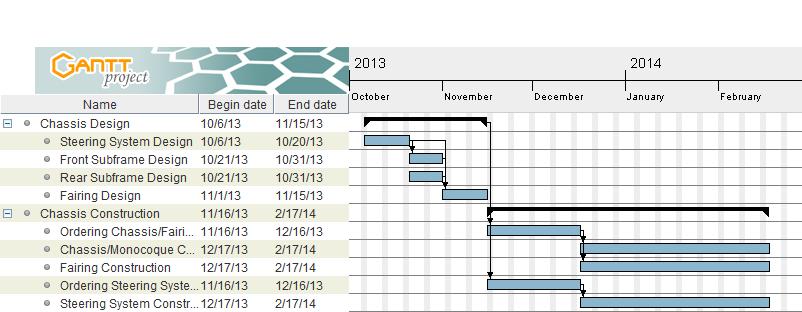 Daniel Chief 15
Conclusion
Design and build a fuel efficient car prototype to reduce greenhouse gas emissions
Chassis and steering systems
Must be designed to maximize fuel efficiency
Must meet the requirements set by Shell
Numerous safety checks done throughout project
Initial timeline shows limited design time
Benjamin Kurtz 16
References
Shell Eco-marathon, "Offical Rules 2014 Chapter 1,"http://s01.static-shell.com/content/dam/shell-new/local/corporate/ecomarathon/downloads/pdf/sem-global-official-rules-chapter-1-2014.pdf, 01 Oct. 2013.

"Sources." EPA. Environmental Protection Agency, n.d. Web. 03 Oct. 2013.
Benjamin Kurtz 17
Questions
Benjamin Kurtz 18